স্বাগতম
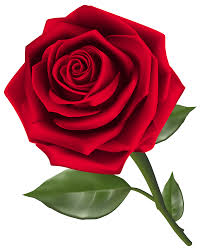 [Speaker Notes: শিক্ষার্থীরা চিত্র দেখেই বুঝতে পারবে আজকে বিশ্ব নিয়ে কোন একটি পাঠদান হবে।]
পরিচিতি
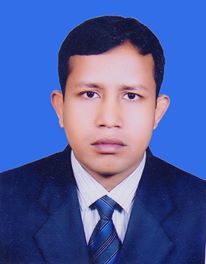 মোঃ মজিবুর রহমান গাজী সহকারী   শিক্ষকলেডী   দেহলভী বালিকা উচ্চ বিদ্যালয়চাঁদপুর সদর, চাঁদপুর ।মোবাঃ০১৯৩৩-০৫১৯৭৫।
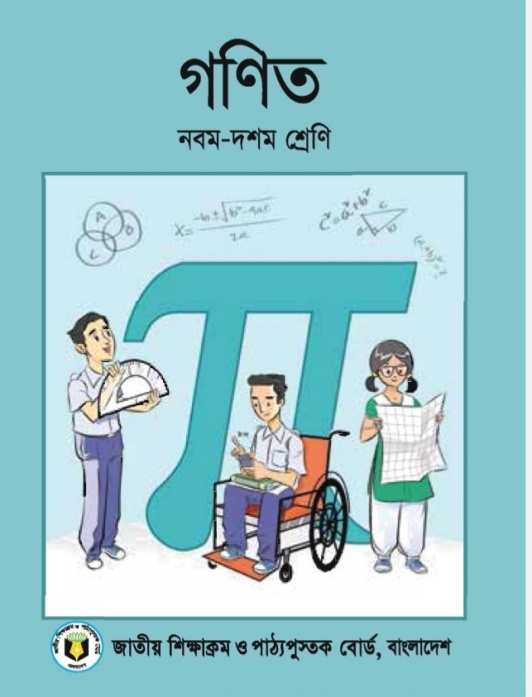 শ্রেণি: 10ম
বিষয়ঃ গণিত
অধ্যায়ঃ ১০ম(বৃত্ত)
নিচের কয়েকটি চিত্র লক্ষ করি
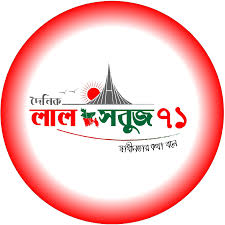 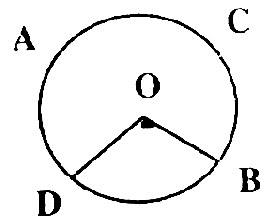 আজকের পাঠ
বৃত্ত সংক্রান্ত উপপাদ্য
এই পাঠ শেষে শিক্ষাথীরা…
●বৃত্ত কী তা বলতে পারবে।
●বৃত্ত সংক্রান্ত উপপাদ্যবর্ণনা করতে পারবে।
Dccv`¨-18t e„‡Ëi mKj mgvb R¨v †K›`ª †_‡K mg`~ieZx©|
A
C
F
E
O
D
B
we‡kl wbe©Pbt  g‡b Kwi O e„‡Ëi †K›`ª Ges AB I CD e„‡Ëi `yBwU mgvb R¨v|
cÖgvY Ki‡Z n‡e †h, O †_‡K AB I CD R¨vØq mg`~ieZx
A¼Yt O †_‡K AB I CD Gi Dci h_vµ‡g OE Ges OF j¤^ Uvwb|
O , A Ges O , C †hvM Kwi|
Dccv`¨-18t e„‡Ëi mKj mgvb R¨v †K›`ª †_‡K mg`~ieZx©|
A
C
F
E
O
D
B
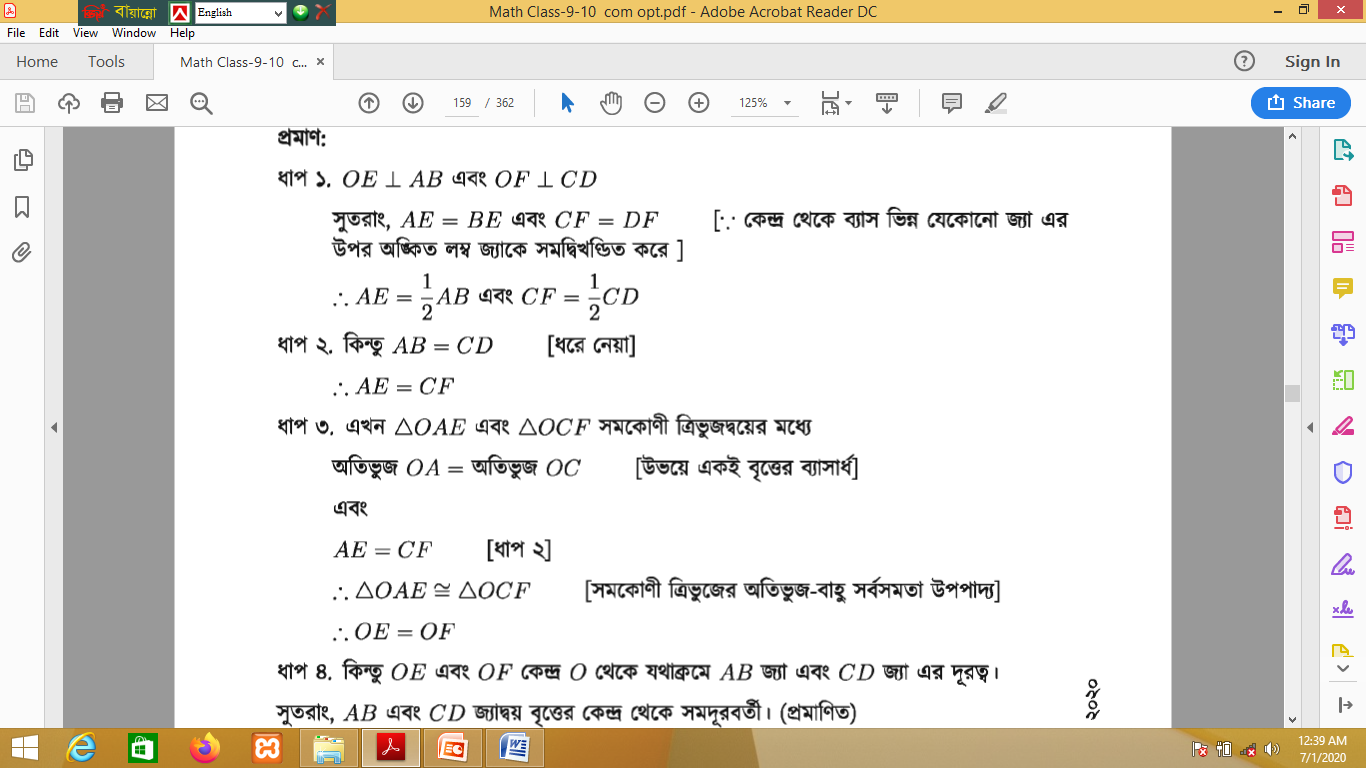 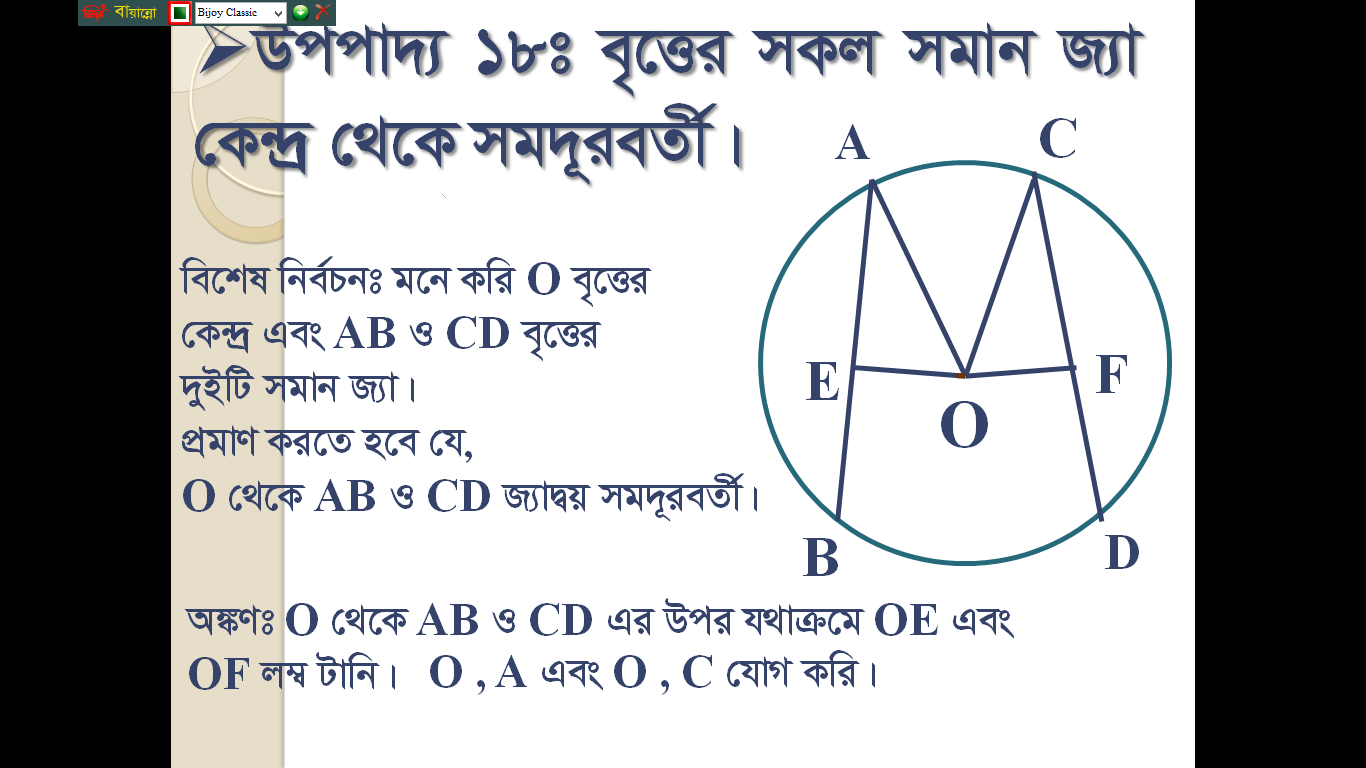 মূল্যায়ন
১ বৃত্ত কাকে বলে?
২. বৃত্তের পরিধি কাকে বলে?
৩. বৃত্তের পরিধি ও ব্যাসের মধ্যে পার্থক্য লিখ?
বাড়ির কাজ
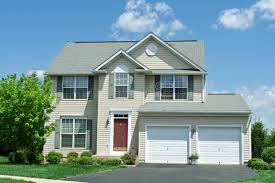 প্রমাণকর, বৃত্তের সমদূরবর্তী সকল জ্যা পরস্পর সমান।
ধন্যবাদ 
সবাইকে
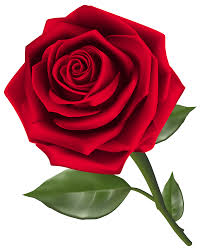 2/17/2021
13
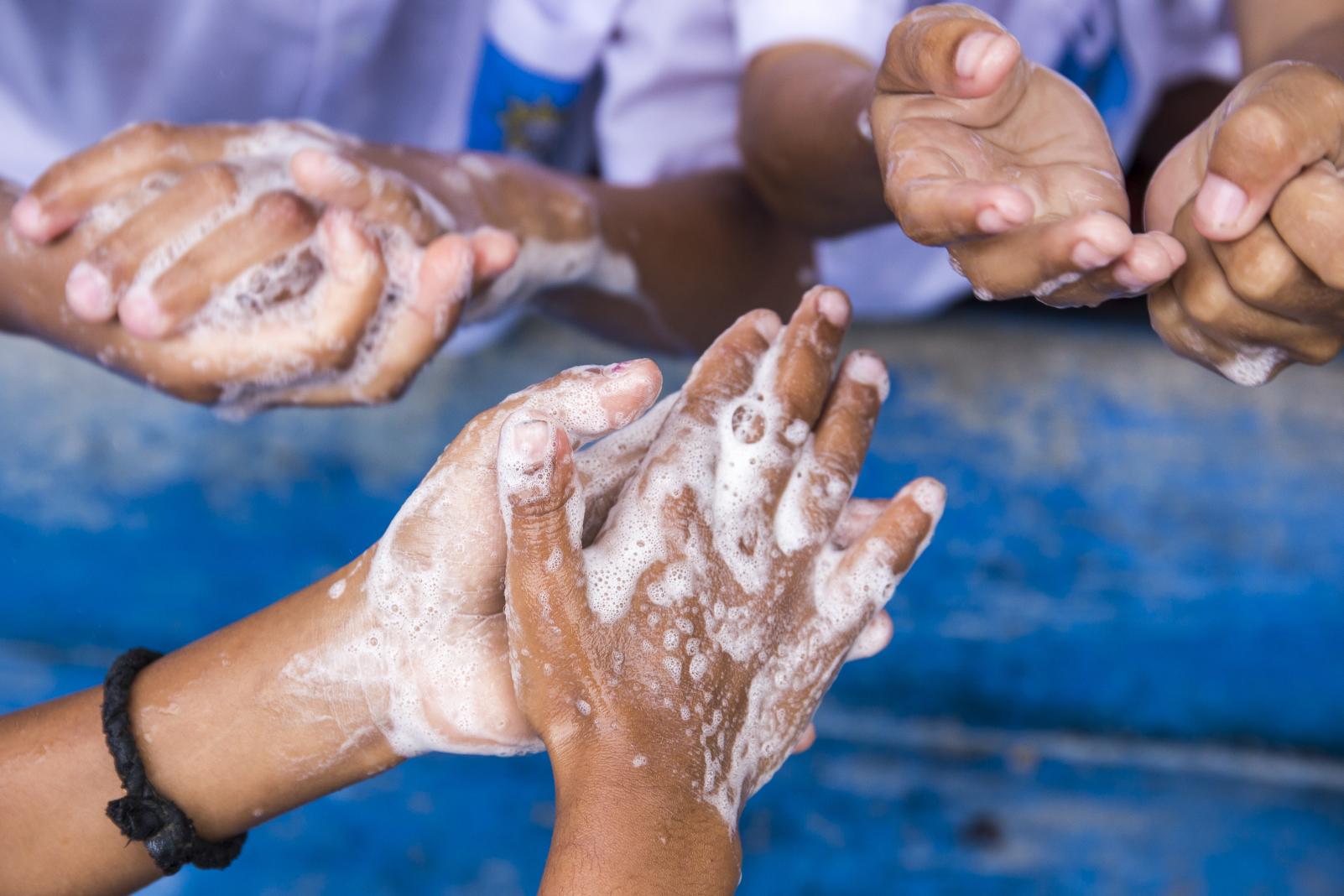 ঘরে থাকি, নিরাপদে  থাকি।
বার বার সাবান দিয়ে ২০ সেকেন্ড  ধরে হাত পরিস্কার করি।